Lessons from the June 2009 NYS Regents Physics Examination – Notes for the Classroom
NYSS AAPT Fall Conference
Syracuse, New York – October 17, 2009

J. Zawicki, SUNY Buffalo State College
T. Johnson, Western New York Regional Information Center
Objectives
October 17, 2009
To increase student success on science assessments
Knowledge
Skills
Methods
Analysis of Student Performance (Aggregate)
Program Review/Brainstorming Teaching Strategies
Implementation of Changes
Evaluation of Efficacy
NYSS AAPT - Zawicki, Johnson
2
Curriculum/Standards
Frameworks
Syllabi
Guides
Blueprints
Benchmarks
correlation
validity
Objective tests
Portfolios
Performance assessments
Program Evaluations
Teacher Observations
Group Activities
Instructional styles
Print materials
Equipment
Facilities
Technology
Community
alignment
Assessment/Evaluation System
Instructional Program
October 17, 2009
NYSS AAPT - Zawicki, Johnson
3
Assessment Formats
October 17, 2009
Classroom Measures
Formative
Embedded assessments
Prediction activities (predict/observe/explain)
Whiteboard activities
Informal assessments
Documentation and record keeping
Summative
Final assessments
hands-on
pencil-and-paper
Statewide Assessments
Multiple Choice
Short Constructed Response
Open-Ended
NYSS AAPT - Zawicki, Johnson
4
ITEM ANALYSIS
October 17, 2009
Select Target Areas for Improvement
Overview
Areas of success
Areas for improvement
Suggest Program Revision
Brainstorm Instructional Strategies
Implement Strategies/Interventions
Evaluate Intervention Efficacy
NYSS AAPT - Zawicki, Johnson
5
5.4 Energy Relationships
October 17, 2009
NYSS AAPT - Zawicki, Johnson
6
5.4 Energy Relationships
October 17, 2009
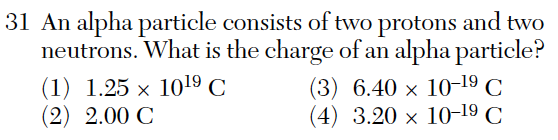 NYSS AAPT - Zawicki, Johnson
7
5.4 Energy Relationships
October 17, 2009
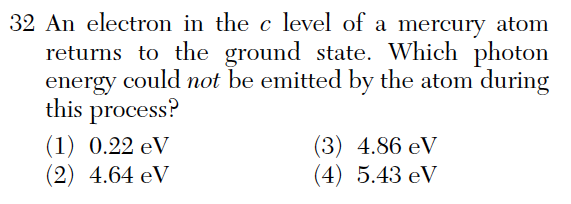 NYSS AAPT - Zawicki, Johnson
8
5.4 Energy Relationships
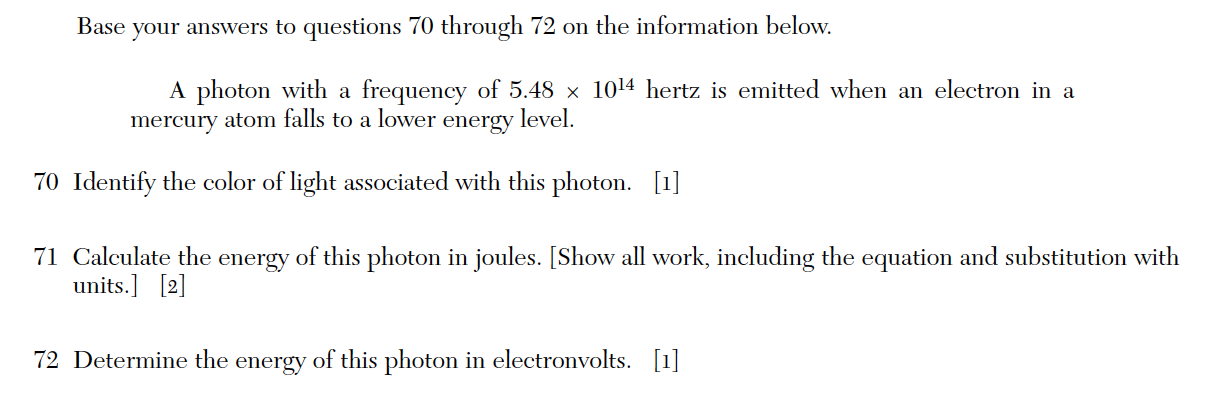 October 17, 2009
NYSS AAPT - Zawicki, Johnson
9
5.4 Energy Relationships
October 17, 2009
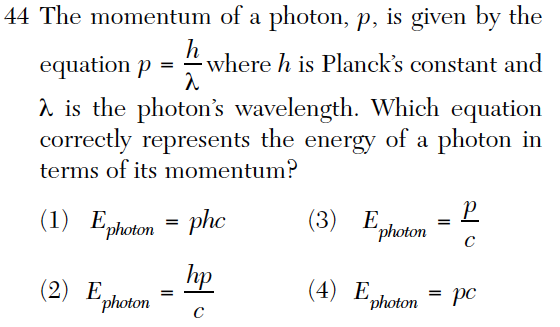 NYSS AAPT - Zawicki, Johnson
10
5.4 Energy Relationships
October 17, 2009
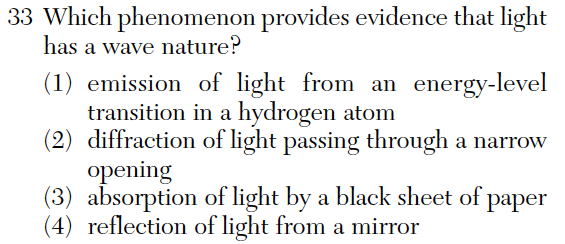 NYSS AAPT - Zawicki, Johnson
11
5.4 Energy Relationships
October 17, 2009
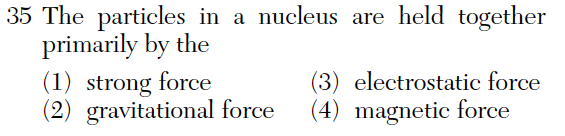 NYSS AAPT - Zawicki, Johnson
12
4.3 Students can explain variations in wavelength and frequency in terms of the source of the. . .
October 17, 2009
NYSS AAPT - Zawicki, Johnson
13
4.3 Students can explain variations in wavelength and frequency in terms of the source of the. . .
October 17, 2009
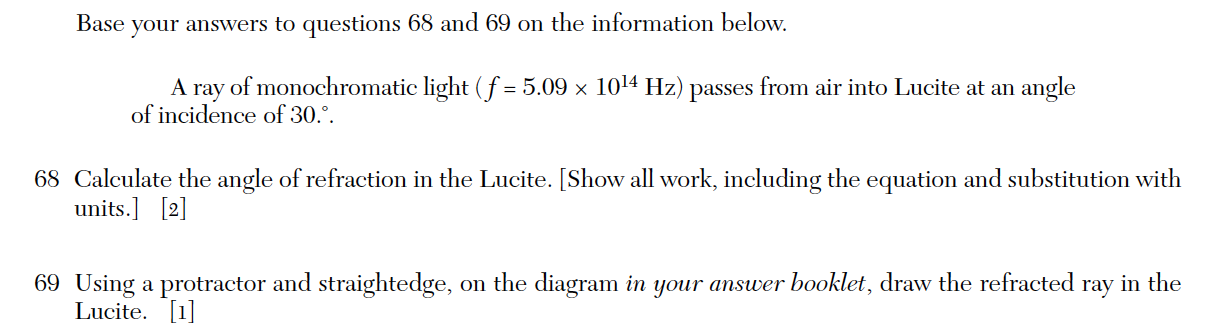 NYSS AAPT - Zawicki, Johnson
14
4.3 Students can explain variations in wavelength and frequency in terms of the source of the. . .
October 17, 2009
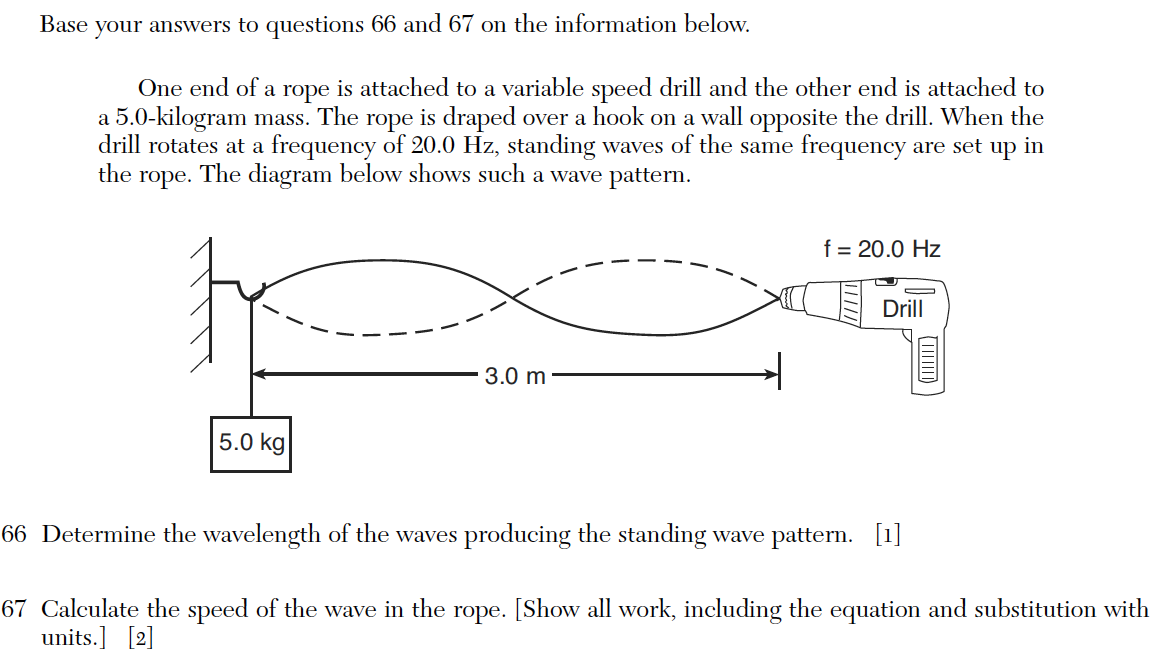 NYSS AAPT - Zawicki, Johnson
15
4.3 Students can explain variations in wavelength and frequency in terms of the source of the. . .
October 17, 2009
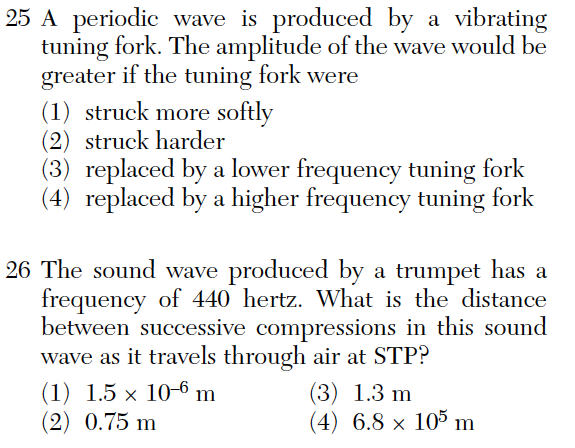 NYSS AAPT - Zawicki, Johnson
16
4.3 Students can explain variations in wavelength and frequency in terms of the source of the. . .
October 17, 2009
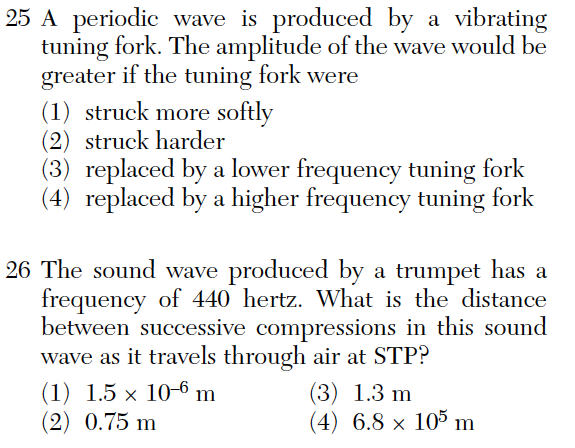 NYSS AAPT - Zawicki, Johnson
17
4.3 Students can explain variations in wavelength and frequency in terms of the source of the. . .
October 17, 2009
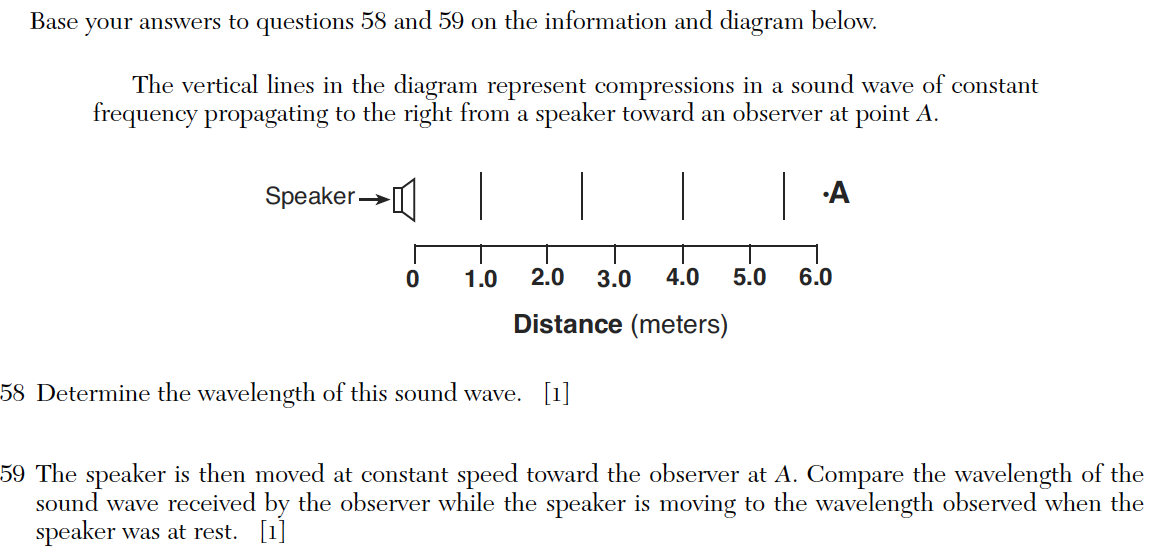 NYSS AAPT - Zawicki, Johnson
18
4.3 Students can explain variations in wavelength and frequency in terms of the source of the. . .
October 17, 2009
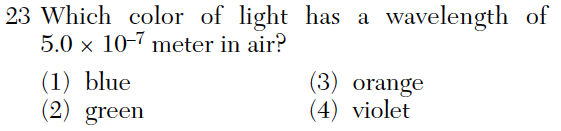 NYSS AAPT - Zawicki, Johnson
19
5.1g A projectile's time of flight is dependent upon the vertical component of its motion.
October 17, 2009
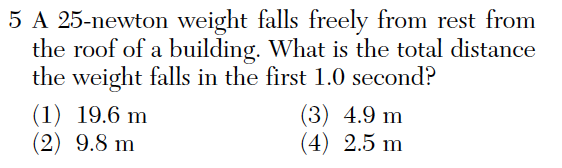 NYSS AAPT - Zawicki, Johnson
20
5.1g A projectile's time of flight is dependent upon the vertical component of its motion.
October 17, 2009
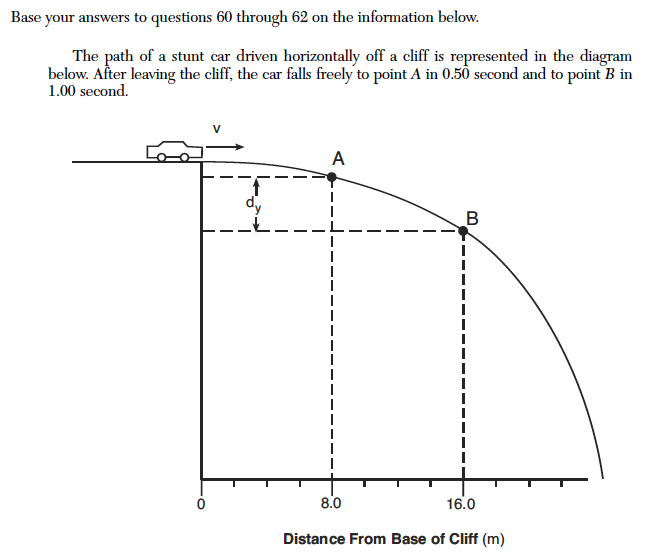 NYSS AAPT - Zawicki, Johnson
21
5.1g A projectile's time of flight is dependent upon the vertical component of its motion.
October 17, 2009
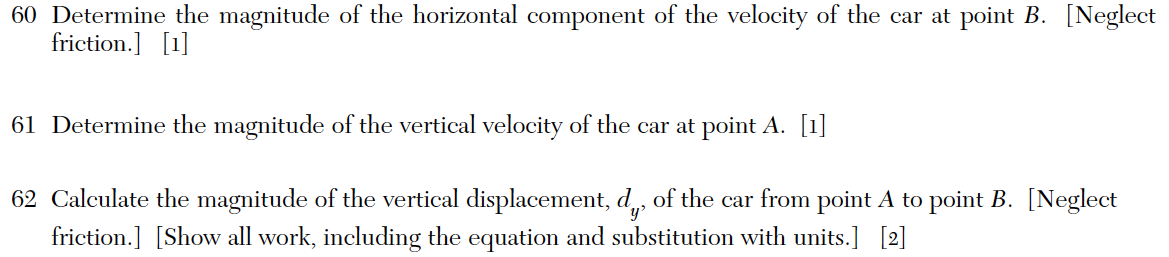 NYSS AAPT - Zawicki, Johnson
22
Questions, Comments, Concerns?
October 17, 2009
J. Zawicki, SUNY Buffalo State College
zawickjl@buffalostate.edu
(716) 878-3800
NYSS AAPT - Zawicki, Johnson
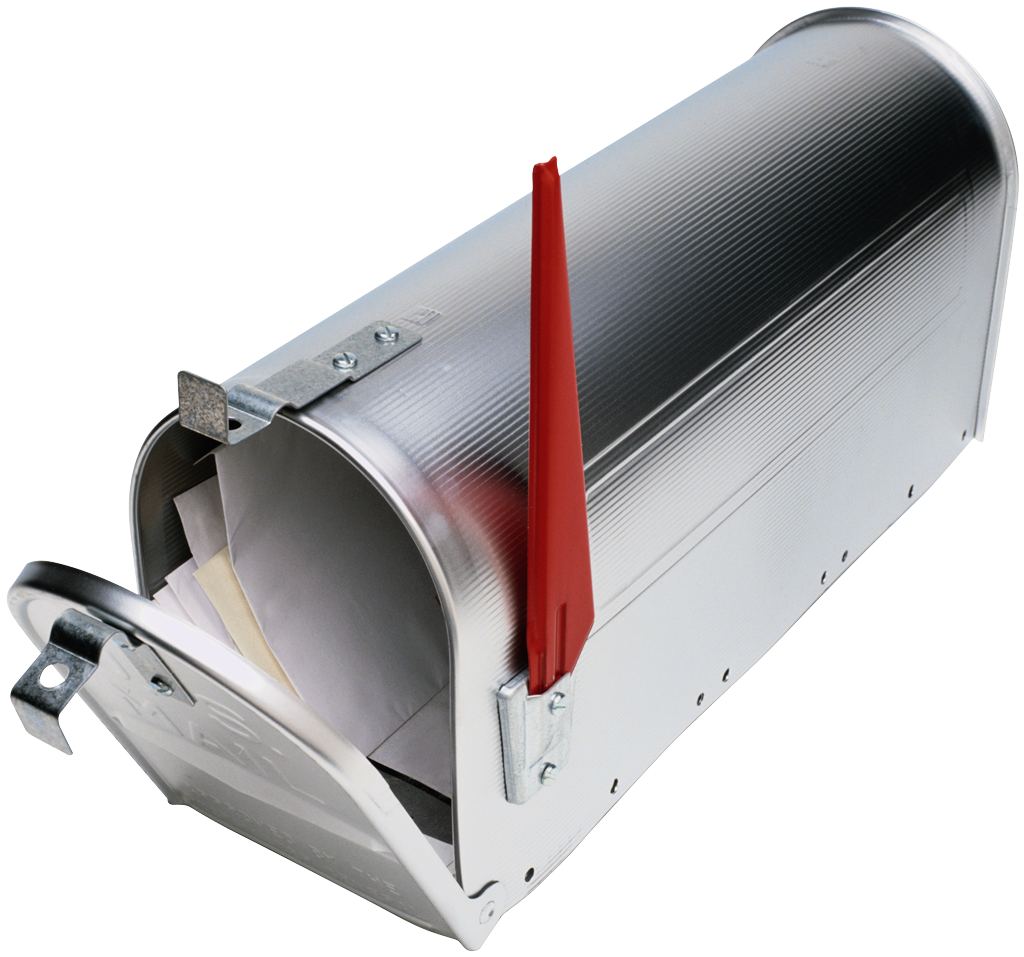 23